TIẾNG VIỆT 1
Tập 1
Tuần 1
Bài 1: a – c
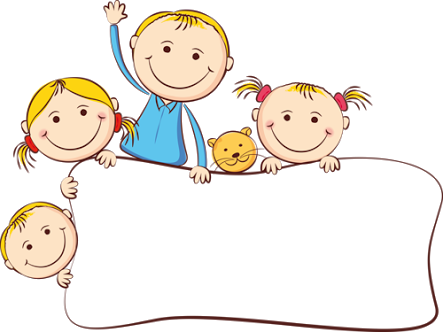 KHỞI ĐỘNG
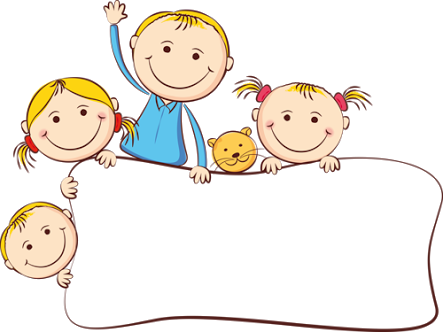 LUYỆN TẬP
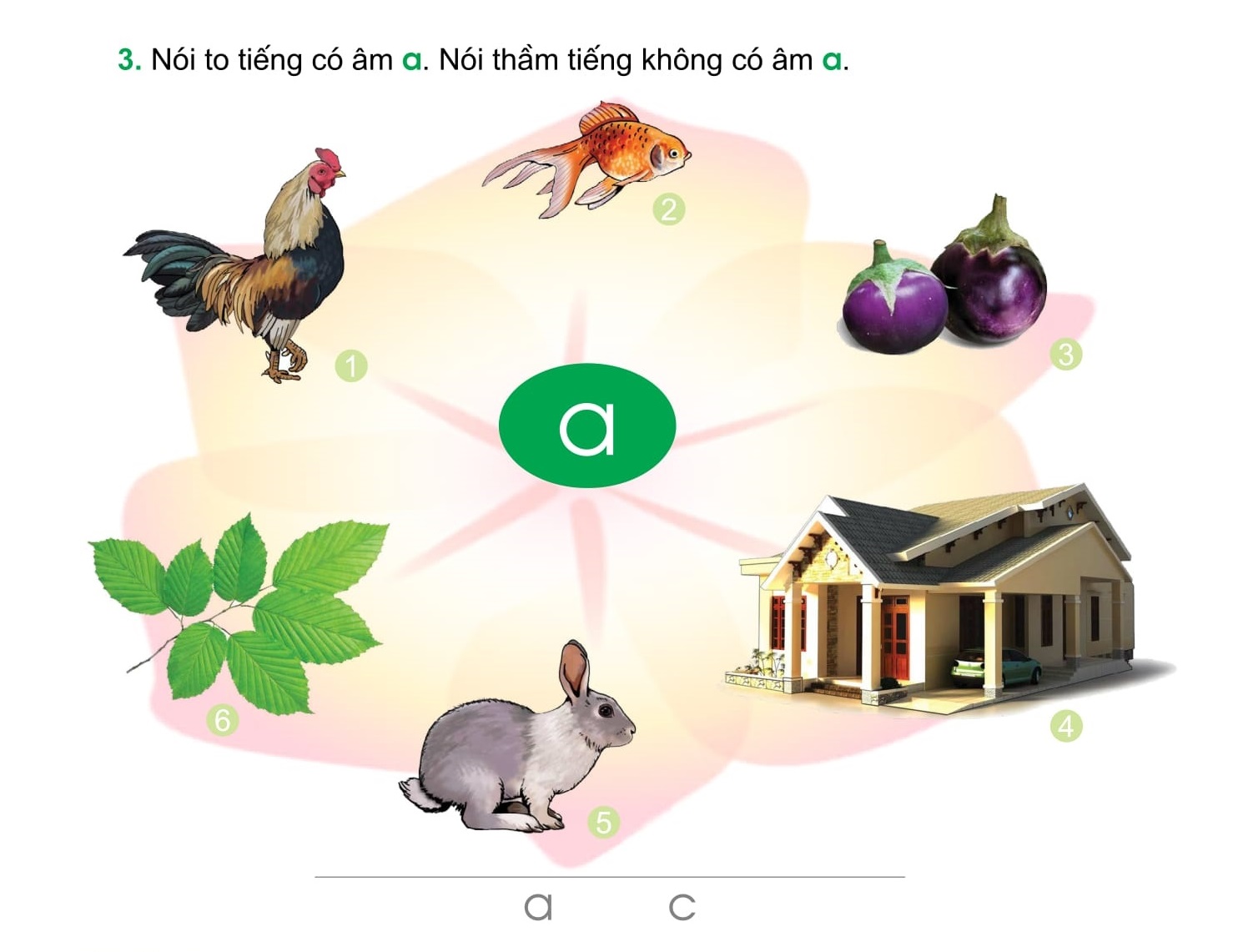 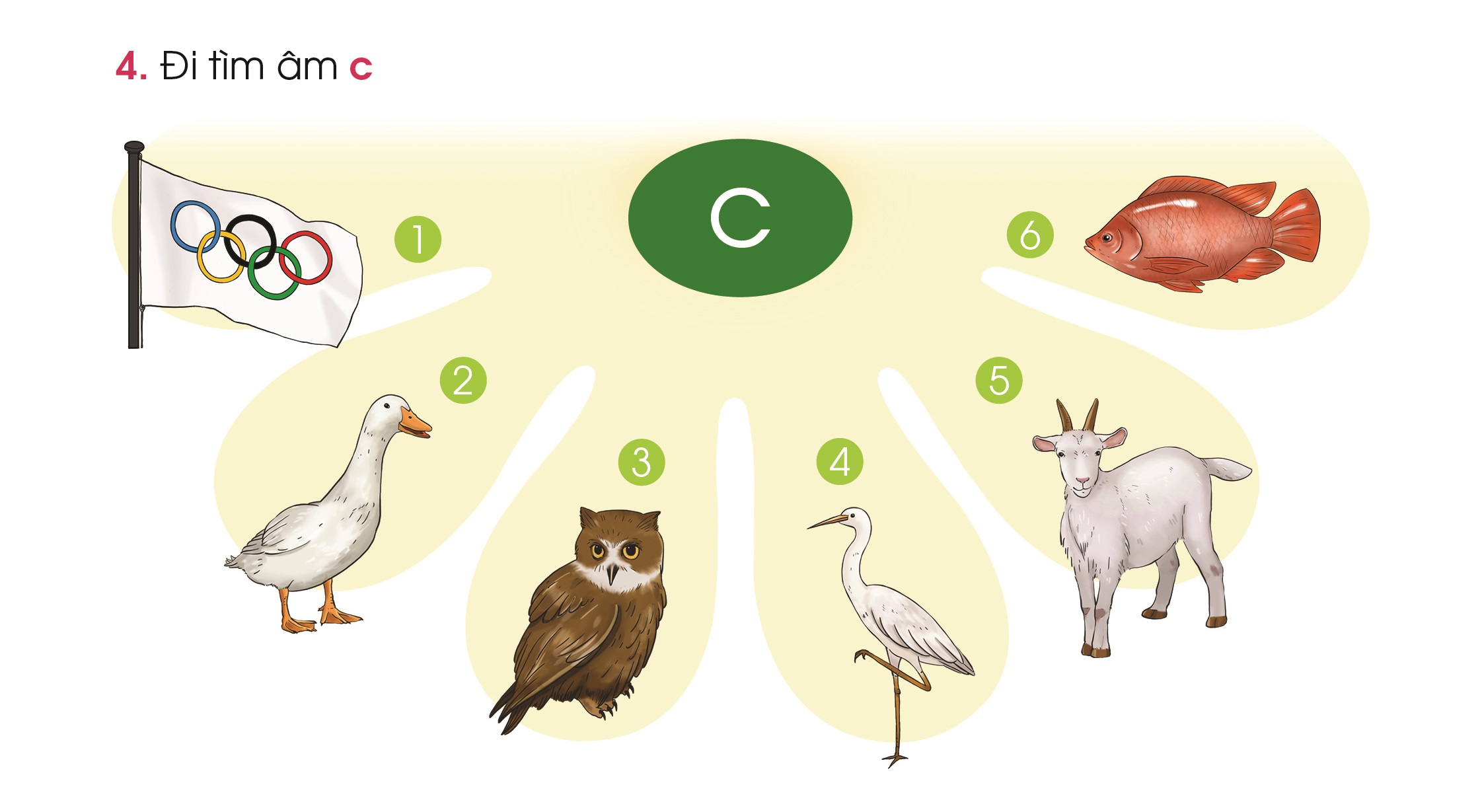 Tuần 1
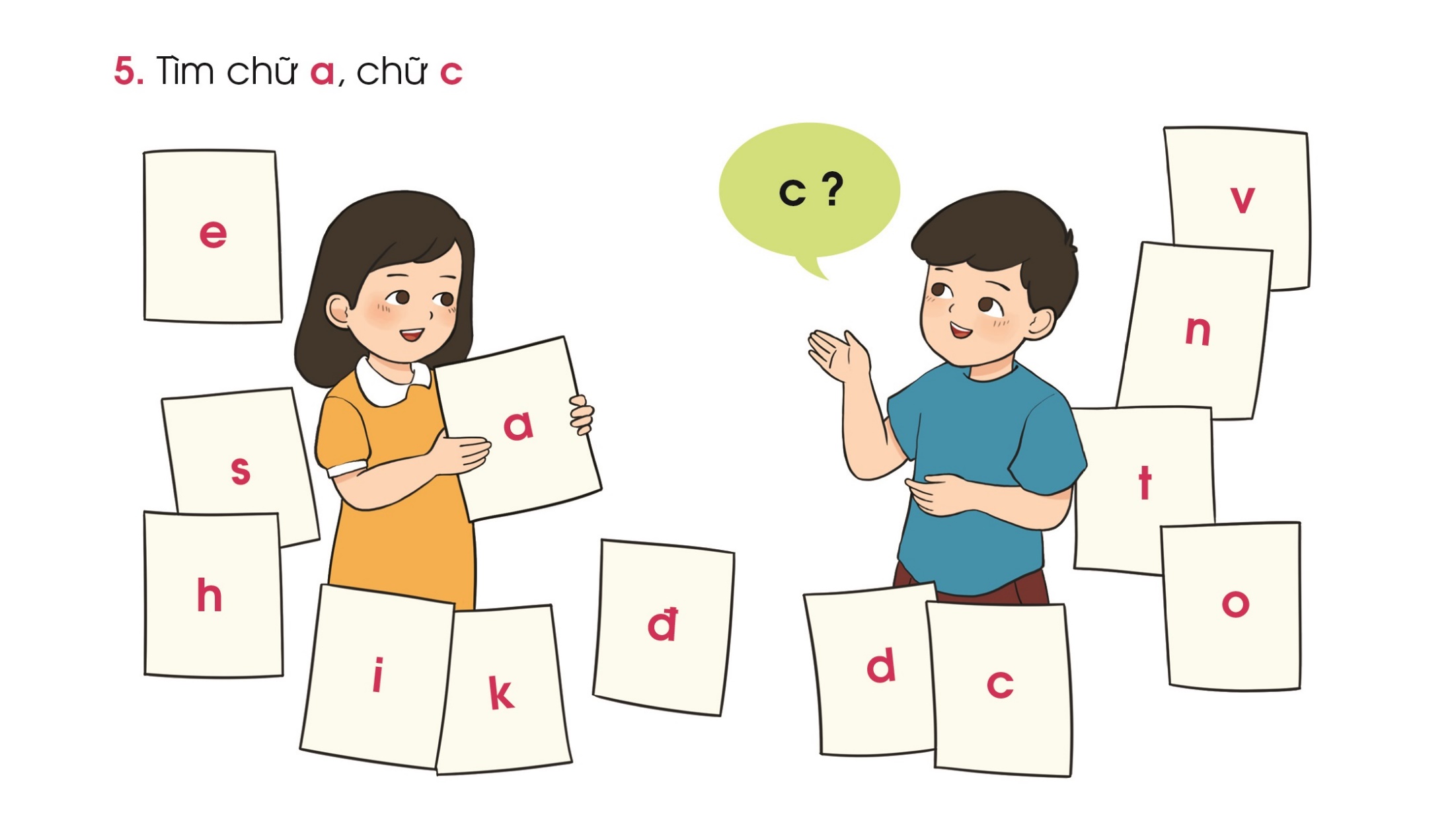 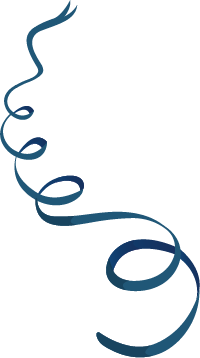 Tạm biệt và hẹn gặp lại!
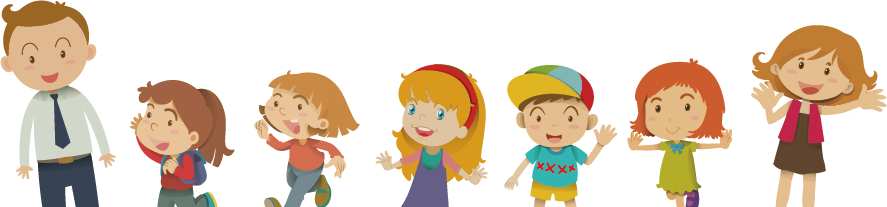